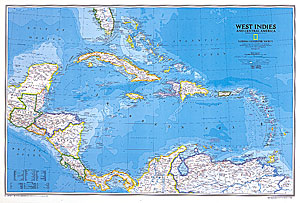 Hurricane Season 2008
Impacts on Jamaica
ARTHUR
BERTHA
CRISTOBAL
DOLLY
EDOUARD
FAY
GUSTAV
TROPICAL CYCLONE NAMES 2008
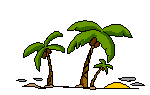 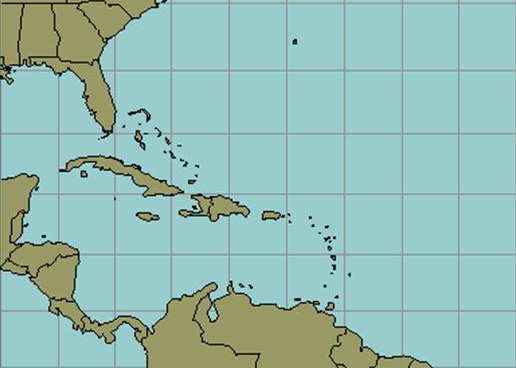 HANNA
IKE
JOSEPHINE
KYLE
LAURA
MARCO
NANA
OMAR
PALOMA
RENE
SALLY
TEDDY
VICKY
WILFRED
T.S. FAY near Jamaica
ARTHUR
BERTHA
CRISTOBAL
DOLLY
EDOUARD
FAY
GUSTAV
TROPICAL CYCLONE NAMES 2008
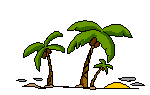 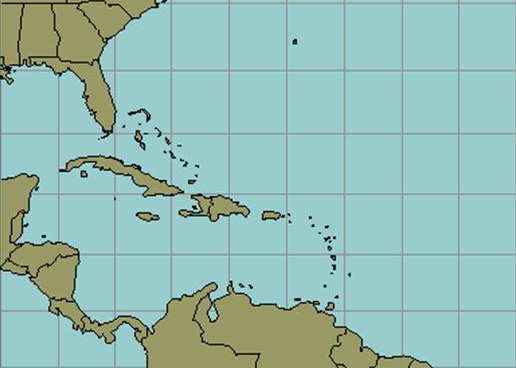 HANNA
IKE
JOSEPHINE
KYLE
LAURA
MARCO
NANA
OMAR
PALOMA
RENE
SALLY
TEDDY
VICKY
WILFRED
T.S. GUSTAV approaching
T.S. GUSTAV over Haiti
T.S. GUSTAV stalls and relocates
T.S. GUSTAV at the coast
T.S. GUSTAV over Jamaica
T.S. GUSTAV moves away
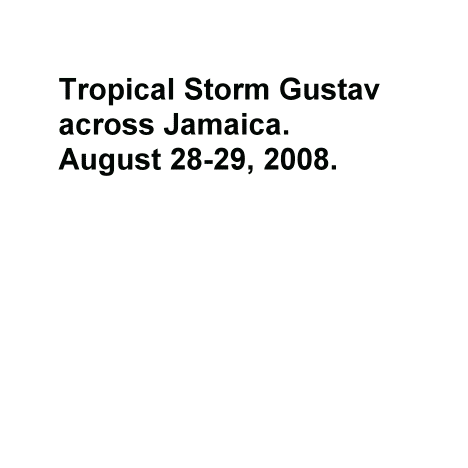 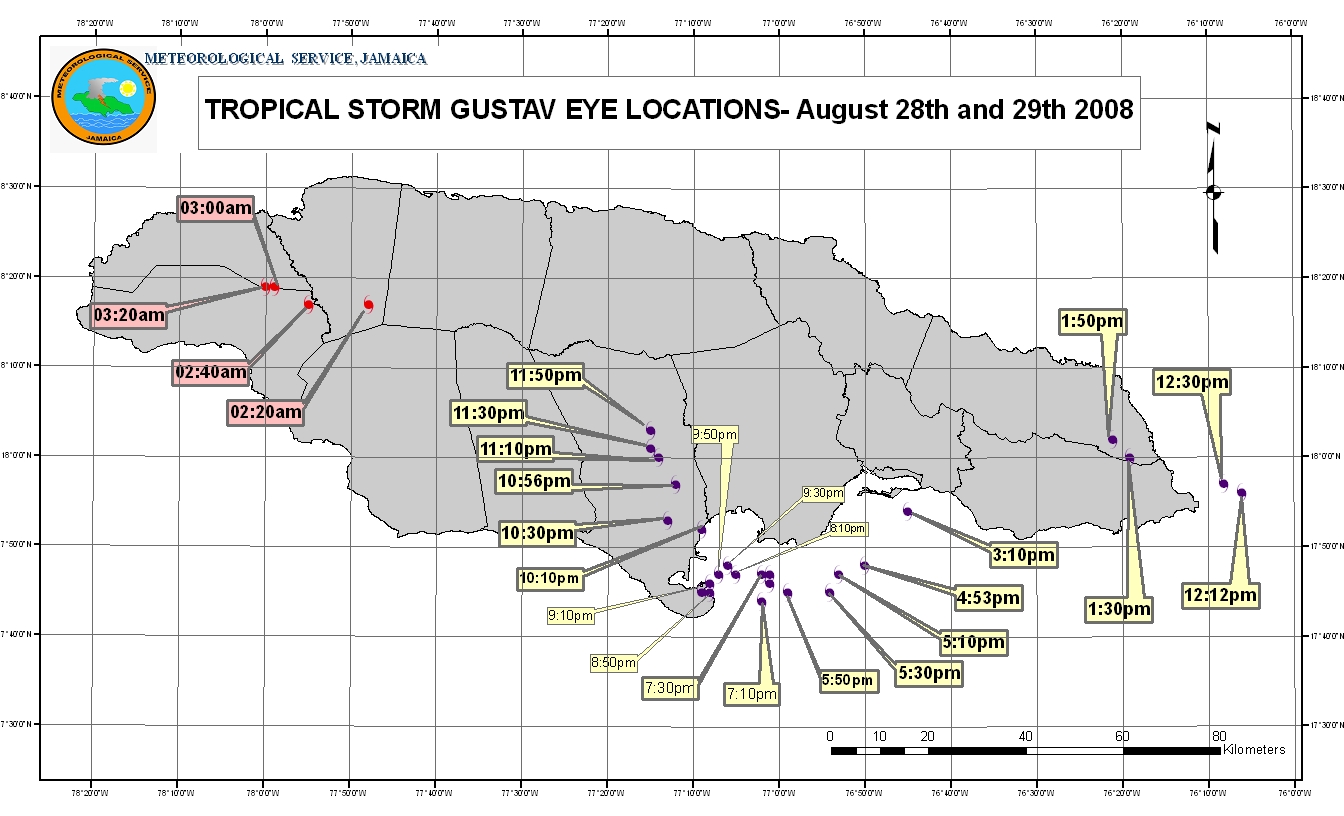 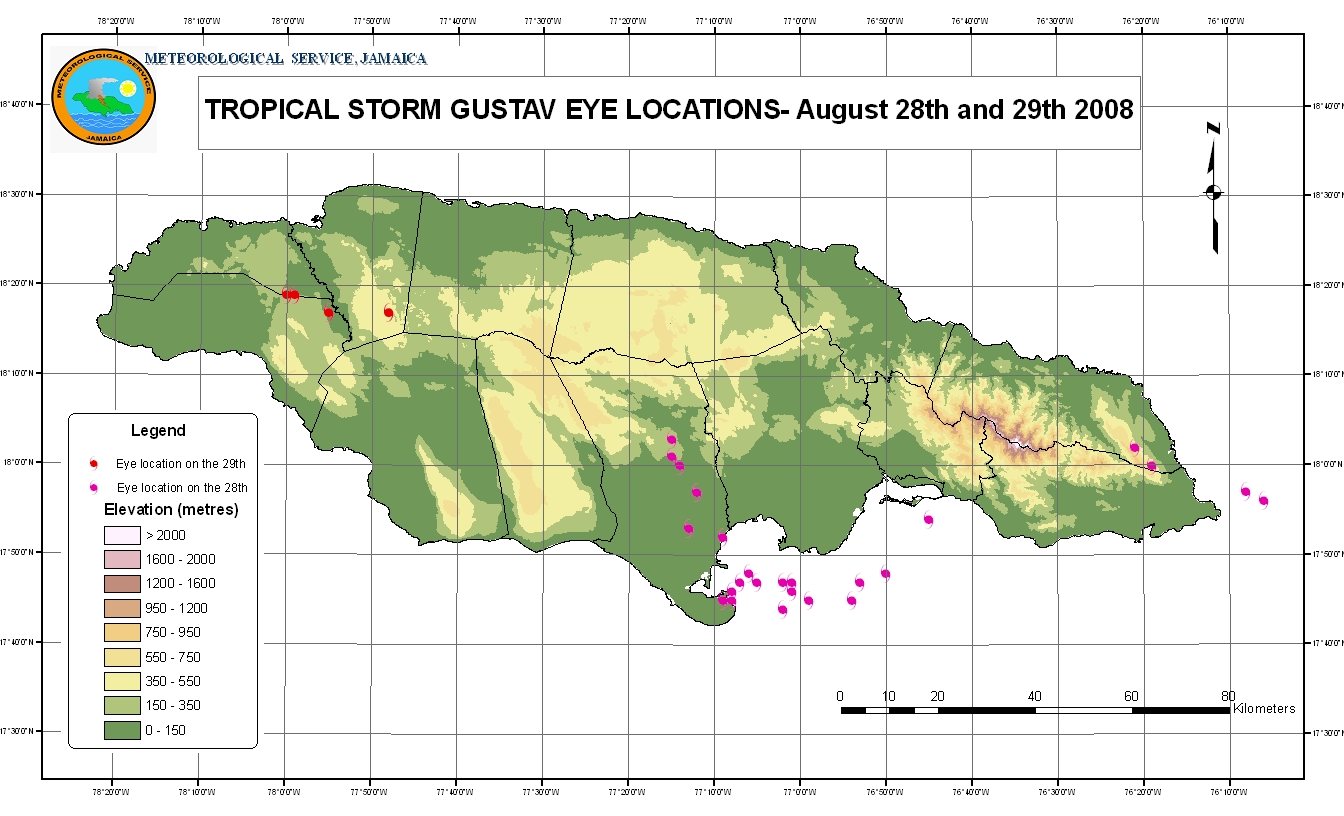 Damage to Bridge Network
Damage to Bridge Network
Loss of Housing Stock
Loss of Housing Stock
Loss of Housing Stock
Loss of Housing Stock
Damage to Banana Industry
Damage to Road Network
ARTHUR
BERTHA
CRISTOBAL
DOLLY
EDOUARD
FAY
GUSTAV
TROPICAL CYCLONE NAMES 2008
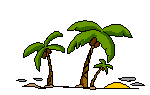 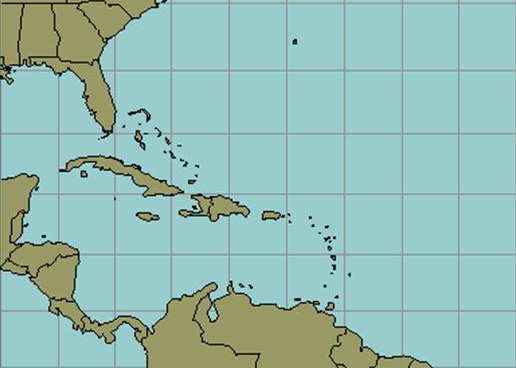 HANNA
IKE
JOSEPHINE
KYLE
LAURA
MARCO
NANA
OMAR
PALOMA
RENE
SALLY
TEDDY
VICKY
WILFRED
HURRICANE IKE over Cuba
ARTHUR
BERTHA
CRISTOBAL
DOLLY
EDOUARD
FAY
GUSTAV
TROPICAL CYCLONE NAMES 2008
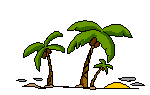 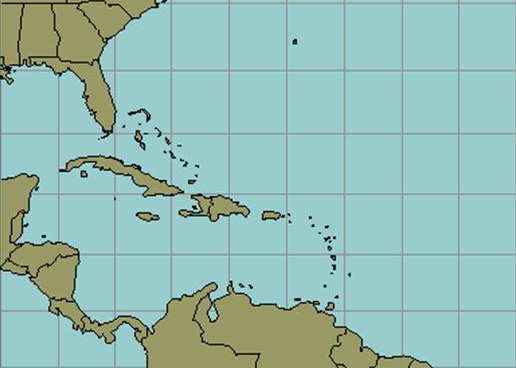 HANNA
IKE
JOSEPHINE
KYLE
LAURA
MARCO
NANA
OMAR
PALOMA
RENE
SALLY
TEDDY
VICKY
WILFRED
Radar Loop of HURRICANE PALOMA